SINAVLARDA BAŞARILI OLMA 
VE 
ÇALIŞMA YOLLARI
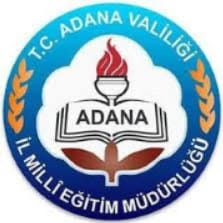 Yazılı sınavlar ve denemeler, ilkokul 4. sınıftan itibaren resmi olarak hayatımıza giriyor ve okul hayatı bittiğinde dahi hayatımızda olmaya devam ediyor. Özellikle 8. sınıf ve 12. sınıf sonrasındaki LGS sınavı, AYT – TYT üniversite sınavları hayatımızın dönüm noktalarını oluşturuyor.
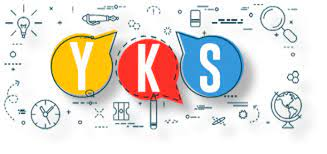 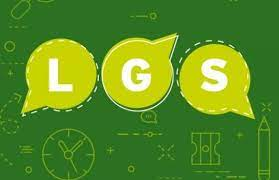 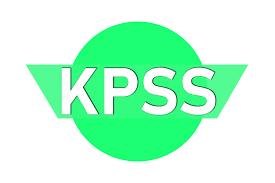 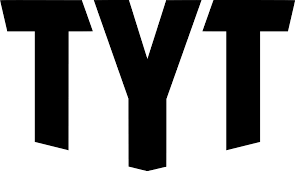 Sınavlarda Başarılı Olmak için Nasıl Çalışılır?
	Sınavda başarılı olmak için ne yapılmalı sorusu aklımızda hep. Başarı eşittir yüksek puan almak mıdır?  Buna evet diyemeyiz ama bu bir göstergedir. Sınavlardan korkmayın, olması gerektiği için yapılıyor. Alınan eğitimlerin ne kadarının kazanıma dönüştüğünü sınavlar belirliyor. “Ben bu kazanımları edindim.” diyorsanız, girin sınava ve kanıtlayın kendinizi.
Bu çalışmalar 2 aşamadır:
Sınav öncesi yapılacaklar
Sınav anında yapılacaklar
Sınavlarda Başarılı Olmak için Sınav Öncesi Yapılacaklar
Başarılı olmanın yolları deyince ilk akla gelen şey plan ve programdır. Sınav konularına çalışırken planlı ve programlı olun, çalıştığınız bölümü tamamen anlayıp bitirmeden yeni konuya geçmeyin.
Ders çalışma süresini belirle. Yavaş veya hızlıca ders çalışmak verimsizdir.
Ders çalışırken yanınızda hiçbir elektronik alet olmamalı çünkü dikkat dağıtırlar. Dikkat dağınıklığı yaşamadan çalışılan konular daha iyi akla girer, çözdüğünüz sorularda da hata payı azalır.
4.  Sınav konularıyla ilgili sorulardan oluşan test ve denemelerle kendinizi deneyin, hataları irdeleyin.
5. Evde test veya soru çözerken bir soruda fazlaca zorlandığınızda, soruyu yuvarlak içine al veya yıldız koy. Sonra tekrar dönmek üzere hemen o soruyu atla. Bir soruya gereğinden fazla zaman ayırmak motivasyonunuzu bozar, bu alışkanlığı ders çalışırken kazanın ki, sınavda da aynısını yapıp zamanı iyi kullanabilesiniz.
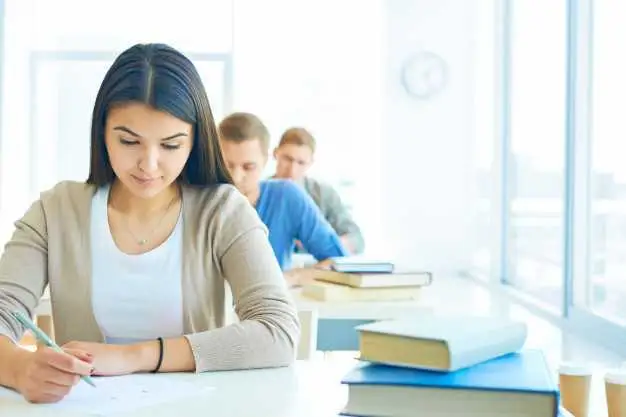 6.  Sınav öncesi mutlaka vücut ve kafa olarak dinlenmiş olmalısın. Yorgun ve uykusuz olmak başarıyı negatif etkiler. Ailenin de sınav günü moral verici davranış ve sözleri başarıyı olumlu etkiler.
7.  Sınav kaygısı biraz zorlar ama  sınava odaklanıp soğukkanlı bir şekilde sınava girmeli, Bunu başarmak için kendini motive edecek olumlu cümleler kurmalısın. “İyi çalıştım, başarmamam için bir sebep yok” tarzında cümlelerle sınav kaygısı sıfıra indirilmelidir.
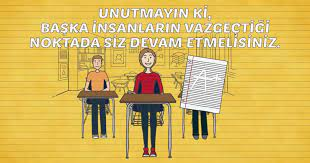 Sınavlarda Başarılı Olmak için Sınav Anında Yapılacaklar
1.   Sınav süresini verimli kullanmak için saati takip edin. Dakikalar çok önemlidir.
Soruları iyice okuyup, ne istendiğini anladıktan sonra çözün. Bazı sorular şekilli ve uzun göründüğü için zor sanılıyor. Karışık görünmesi zor olduğu anlamına gelmez. 
Sınavda süre biraz ilerleyince beyin yorulur ve dikkat dağılmaya başlar. Az bir süre dinlenip derin nefes alıp rahatlatın kendinizi. 15-20 saniye civarı dinlenme yeterli olacaktır.
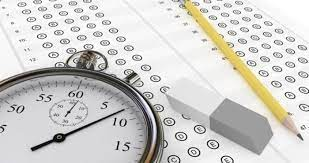 4.  Soruda işlem gerekiyorsa hızlıca yapayım düşüncesiyle zihinden yaparsanız hatalı sonuç bulabilirsiniz. Kalemle sonucu bulmak daha garantidir her zaman. Yazdıkların da okunaklı olmalı.
5.  Sınav esnasında ikide bir süreye bakma, sadece kontrol amaçlı arada bir bak.
6.  Her soruya ayrı yoğunlaşmalısın. Aklın eski soruda kaldıysa yeni geçtiğin soruyu da yapamazsın. Her soru ayrıdır, ayrı ilgi ister.
7.  Tüm sorular bittiğinde, cevapları bir daha kontrol et. Sınav kağıdını erken vermenin bir getirisi olmaz.
Sınavlarda Başarılı Olmak için Ne Yapmalıyız?
	Okul veya deneme sınavlarında nasıl başarılı olurum veya liseye geçiş veya üniversite sınavlarında nasıl başarılı olabilirim diye düşünüyorsanız bu maddeleri tek tek uygulayabilirsiniz.
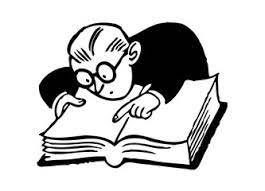 İşte sınavlarda başarılı olmak için yapılacaklar listesi :
Kendini iyi hissettiğin ders hangisiyse ondan başla. Bu başlangıçtaki heyecan ve stresi azaltır.
Elemek istediğiniz şıkları çizin, bu eleminasyon doğruyu bulmayı kolaylaştırır.
Kaydırma olamaması için cevabı hemen optik forma taşırmadan ve belirgin olarak işaretleyin.
Zamandan kazanmak için zor soruları geçin, garanti sorularla moral bulun.
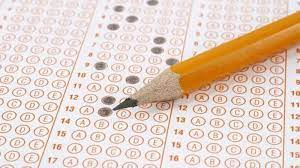 Bir sınavda her tip soru olduğundan, bazı kolay sorulara da çok fazla anlam yüklemeyin. Her soru sizi zorlamak için değildir .
Bazı soruların cevabını tahmin etmek gerekirse, ilk aklına geleni işaretle çünkü ilk tahminler doğru çıkar. Bunu deneyler söylüyor. Tam hakim olmadığın bir konuda fazla düşününce hata yapılıyor.
Zincir şıklara dikkat. Aynı şıkkın art arda geldiğinde şüphelenmen gerekir. Aynı şık 4’ten fazla art arda geldiyse kontrol et.
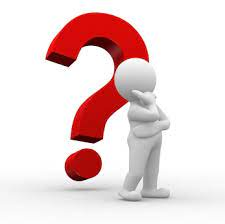 Sınavlarda Başarısızlık Nedenleri
	Bir konunun başarısızlık nedenleri bilinirse, bunları ortadan kaldırdığında başarılı olmanın yolları kendiliğinden açılmış olur. Sınavlarda başarılı olmak için bu nedenleri çok iyi analiz et. Peki nedir bu sınavlarda başarısızlık nedenleri ?
1- Konu hakimiyeti olmaması.
Bol tekrar ve soru çözümüyle konulara hakim olabilirsin. Bunun için çok çeşitli kaynakları kullan.
2- Zamanı yetiştiremem kaygısıyla soruların hızlı çözülmesi.
Çok deneme sınavı yaparak bu sorunu aşabilirsin.
3- Sınav stresi ve başaramayacağım korkusu.
Sınava gereğinden fazla anlam yüklememeli ve kendine güvenerek başaracağına inanmalısın.
4- Çevre ve fiziksel şartların etkisiyle dikkatin dağılması.
Sağa sola bakma, gürültüye, tıkırtılara kulak verme sadece sınavına konsantre ol.
5- Psikolojik ve fizyolojik rahatsızlıkların olması.
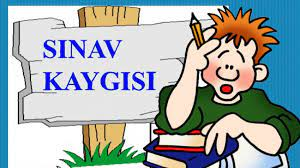 Dikkat dağınıklığı veya motivasyon eksikliği gibi psikolojik; baş ağrısı ve karın ağrısı gibi fizyolojik sorunlar  sınavı olumsuz etkiler. Bu tür durumlarda sınav öncesi veya esnasında geşeme egzersizlerinden yararlanabilirsin.
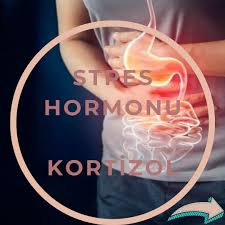 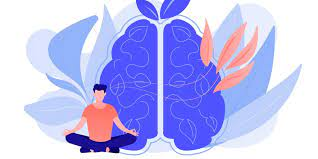 6- Sınavla ilgili şu yanlış düşüncelerin bizi olumsuz etkilemesi.
Stresten soruları görünce her şeyi unutmuşum hissine kapılıyorum.
Çözemediğim bir soru olunca moralim bozuluyor, bir daha kendimi toparlayamıyorum.
Zaman çok hızlı akıyor, soruları yetiştiremeyeceğim galiba düşüncesi hep aklımda.
Zaman kaybı olmaması için ilk gördüğüm cevap şıkkını hemen işaretlerim şeklindeki yanlış düşünce.
“Ya sorular zorsa ve yapamazsam” düşüncesi.
Sorulardaki altı çizili kelimeye veya olumlu-olumsuz vurgusuna dikkat etmediğimden soruyu kaçırıyorum. 
	Bu düşünceler istem dışı zihni meşgul eder ama olumsuzluklara karşı yapılacak en önemli şey o düşüncelere değer vermemektir.
SINAVLARDA DİKKAT HATALARINI ÖNLEMEK İÇİN NELER YAPILMALI
	Sınavlarda yapılan dikkat hataları genelde aynı nedenlerden kaynaklandığı için bunları bilip eksiklerimizi tamamlamalıyız. Sadece sınav esnasında ne kadar dikkatli olmaya çalışsan da sınav öncesi bazı sorunların varsa bunlar sınavda dikkatini dağıtmaya yetecektir. O yüzden ön hazırlıkları tamamlayıp sınava her yönden tam olarak hazır olmalıyız.
A- Sınavdan Önce Yapılacaklar
Beslenmenin önemi: Sınavdan önce çok fazla yemek yenmesi, asitli içecekler, gaz yapacak yiyecekler, lavabo kullanımı gerektirecek şekilde yapılan yeme içme olumsuz sonuçlar doğurur, dikkatinizi sınava vermenizi engeller. Ne çok aç, ne çok fazla tok olmamakta fayda var.
Konu eksiklikleri giderilmeli. Tam hakim olmadığınız konularda yanlış yapmak kaçınılmaz, konu eksikliğinden kaynaklı soruyu tam kavrayamama hata yapmaya sebep olur. Net olarak anlaşılamayan konuları bir yere not alıp üzerine eğilmek, o konuda konu anlatımı ve soru çözme videoları izlenmeli, bol soru çözülmeli, çözülemeyen sorular için öğretmenlerden veya bilen arkadaşlardan duruma göre de aile büyüklerinde yardım alınmalıdır.
Bol soru çözmek soru tiplerine aşinalık oluşturur. “Bu tip sorular böyle çözülüyor.” diyerek konu hakimiyetinin olması sorulardaki detayları farketmenizi kolaylaştırır ve dikkat hatasına düşmeden soruyu doğru olarak çözersiniz.
Evde kendinize doğal sınav ortamı oluşturun. Gerçek sınavlarda evdeki gibi sessiz ortam olmayabilir. Sokaktan gelen araba sesleri, iş makineleri, sınıfta öksüren bir arkadaş gibi dikkatleri dağıtabilecek küçük de olsa dış seslere kendinizi hazırlamalısınız. Evde sürekli çok sessiz ortamda çalışmaya alışırsanız, en ufak ses dikkatinizi çeker ve motivasyonunuzu kaybedebilirsiniz. Bu yüzden evde yan odadan gelen televizyonun sesine, sokaktan gelen çocuk seslerine kendinizi alıştırın. Normal boyuttaki gürültülere dikkat kesilmeyin, sınavınıza, dersinize odaklanın. Tabi burada sese alışın derken kulağında müzik, ders çalışın demek istemiyoruz, bunlar dikkat bozan materyallerdendir, bahsettiğimiz senin istemin dışındaki seslere takılmaman, üzerine alıştırmalar yaparak bu konuda tecrübeli olman.
Evde yaptığınız deneme ve test çözümlerinde süre tutun. Böylece zamanla süreyi iyi kullanmayı öğrenecek, zamanı yönetebileceksiniz. Dikkat ederseniz evde kendi kendinizi deneme yaptığınızda iyi sonuç alırsınız çünkü rahatsınız, stres az, kendinize esnek davranıp ekstra zaman verebilirsiniz, hatta aralarda kalkıp dolaşırsınız. Ama bunlar gerçek sınavda olmaz. O yüzden evdeki toplu soru çözümlerinde veya denemelerde süre tut, gezinme ve kendini sadece sınava ver. Zamanla bu konuda ustalaşacak ve dikkat hatası yapmayacaksın.
Evde yapılan denemelerdeki yanlışlara üzülmeyin, sevinin. Her yanlış yapılan soru, senin eksiğini sana haber veriyor, seni uyarıyor ve “Bu konuda iyi değilsin.” diyor. “Bir sonrakine daha dikkatli olacağım.” şeklinde yaklaş bu sorulara. Şöyle düşün: “Ya bu soru bu denemede değil de gerçek sınavda karşıma çıksaydı?”
Altı çizilerek dikkat çekilen soru tiplerine özen gösterin. Bu tip sorulardan daha fazla çözün. Özellikle matematikte olsun, Türkçede paragraf sorularında olsun hatta tüm derslerde bu “Hangisi değildir?” tarzı, ters köşe yapan sorulardan bol bol çözün, zamanla her soruda böyle bir uyarı var mı, hemen görmeye başlayacaksınız.
Artık bol okumalı, mantık gerektiren ve yoruma dayalı sorular çok fazla, bu tip sorular çözün. Tamam, ilk zamanlar biraz sıkıcı gelecek ama zamanla buna aşina olduğunuzda hiç dikkat hatası yapmadan böyle uzun soruları yapabileceksiniz. Uzun paragraf sorularından, bol şekilli zor gibi görünen matematik sorularından çekinmeyin, daha da üstüne gidin.
Kendi sınav tekniğinizi keşfedin. Sınavın hangi dakikalarında iyiyim, genelde hangi zaman diliminde hatalarım oluyor bunu tespit edin ve ona göre bir soru çözme sıralaması belirleyin. Önce nereden başlamalıyım, kolaydan mı zordan mı, sınavın hangi bölümlerinde yorulmaya başlıyorum, nerede soluklanmalıyım, tüm bunları kendini tanıdıkça daha iyi karar verirsin. Bunun için kurs dışında da evde her denemenin küçük bir değerlendirmesini yap ve kendini keşfet.  
Sınav günleri ve denemelerin tarihleri önceden bellidir, bu zaman dilimlerinde fiziksel ve ruhsal açıdan sağlıklı olmak gerek. O tarihlerde yorucu aktiviteler, sakatlanacak sporlar, hasta olacak geziler yapmamaya özen göster. Sınav öncesinde uykunu almış, dinlenmiş, bedenen sağlıklı, moral olarak yüksek ve huzurlu olursan, dikkatini toplama ihtimalin daha yüksek olacaktır.
B- Sınav Esnasında Yapılacaklar
Sınavın ilk dakikaları çok önemli, bu süre stressiz ve yanlışsız atlatılmalı. Kodlamadan sonra kitapçığı karıştırıp soruların geneline bir göz atarken stresi de o esnada azaltıp yok etmeye bak. Derin nefes alıp vererek kendini rahatlat. Yazılı veya deneme olması farketmez, ilk olarak hangi sorulardan başlayacağına karar ver, bu her zaman 1. soru olmak zorunda değil. Heyecan ilk 15 dakikadan sonra azaldığı için yorum sorularını biraz geçe bırak, önce bilgi sorularından kısa ve kolay olanları çöz.
Soruları itina ile dikkatlice okuyup anlamalısın. Soruyu okumak zaman kaybı değildir, soruyu çözmenin ön şartıdır. Hızlı okuyayım derken üstünkörü göz atarcasına ilerleme, sonra tekrar geri dönmek zorunda kalırsan daha büyük bir zaman kaybı yaşarsın. Okurken de ne istendiği konusuna odaklanırsan hatasızca çözebilirsin.
Soruyu okurken kalemle çizerek okumak, parmak takibi yapmak, gibi davranışlar zaman kaybettirir. Uzun soruları okurken arada cümle atlama, belki anafikir orada saklıdır, tekrar geri dönüp uzun metni 2 kez okumak zorunda kalınırsa ciddi zaman kayıpları olur. Dikkat hatası olmaması için en güzeli göz takibiyle tüm cümleleri eksiksiz okumaktır.
Zor sorular moralini bozmamalı çünkü moral bozukluğu dikkat hatalarına sebep olur. Her sınavda zor sorular olur ve. O yüzden motivasyonu bozmadan sınava devam etmeli, yapılamayan sorular işaretlenip sonra onlara tekrar dönülmeli.
Kolay görünen soruları küçümseme. Evet dikkat hatası yapılan soruların birçoğu kolay ama hata yapılıyor, neden? Çünkü rehavet konuya odaklanmayı engeller, kolay da olsa net olarak sonuçtan emin oluncaya kadar ciddiyetle soruyu çöz.
Sayısal derslerde dikkatsizce yapılan işlem hataları, yanlış sonuç buldurur. Hızlı olmaya çalışırken  kalem kullanmamak ya da kalemle belli belirsiz çözmeye çalışmak hatayı getiriyor. Yapılacak şey zamanı iyi kullanıp, belli bir hızda, kalem oynatarak, işlemi okunaklı biçimde, hataya meydan vermeyecek şekilde yazarak çözmek en doğrusudur.
Soruda belirtilen “hangisi değildir, hangisi olamaz” gibi olumsuz ifadelerin altını çiz. Ayrıca, “kesinlikle, en doğru, her zaman doğrudur” gibi ifadeleri yuvarlak içine al ve ona göre cevabını belirle. Ayrıca bazen sizi ters köşe yapacak, soru kalıplarının dışında sorular gelir, bunlara karşı da dikkatli olmak, gerçekten neyi istiyor, onu iyi anlamak gerekir.
Sınav çevresindeki olaylardan, seslerden etkilenmek de dikkati dağıtır. Dışarıdan gelen gürültüye takılmak, sınıftaki ışıktan rahatsızlık duymak, sağına soluna bakıp “Herkes bitiriyor galiba ben daha şuradayım.” gibi düşünceler dikkat dağınıklığı oluşturur. Bu tür dış etkenleri hiç dikkate almayın, kendi sınavınıza odaklanarak güzel sonuçlar alın.